Game Playing
Chapter 5.1 – 5.3, 5.5
Game Playing and AI
Game playing as a problem for AI research
game playing is non-trivial
players need “human-like” intelligence
games can be very complex (e.g., Chess, Go)
requires decision making within limited time
games usually are:
well-defined and repeatable
fully observable and limited environments
can directly compare humans and computers
[Speaker Notes: Intermediate search between global search (like A*) and local search (like hill-climbing)]
Computers Playing Chess
Types of Games
Definitions:

Zero-sum: one player’s gain is the other player’s loss.  Does not mean fair.
Discrete: states and decisions have discrete values
Finite: finite number of states and decisions
Deterministic: no coin flips, die rolls – no chance
Perfect information: each player can see the complete game state.  No simultaneous decisions.
Game Playing and AI
All are also multi-agent, adversarial, static tasks
Game Playing as Search
Consider two-player, perfect information, deterministic, 0-sum board games:
e.g., chess, checkers, tic-tac-toe
Board configuration:  a specific arrangement of "pieces"
Representing board games as search problem:
states: board configurations
actions: legal moves
initial state: starting board configuration
goal state: game over/terminal board configuration
[Speaker Notes: CLICK EACH SUB]
X
X
X
X
X
X
X
X
X
O
X
X
O
X
X
X
O
O
O
O
X
X
X
O
O
X
O
…
…
…
Game Tree Representation
What's the new aspectto the search problem?

	There’s an opponentwe cannot control!
How can we handle this?
[Speaker Notes: CLICK ANIM]
Greedy Searchusing an Evaluation Function
A Utility function is used to map each terminal state of the board (i.e., states where the game is over) to a score indicating the value of that outcome to the computer

We’ll use:
positive for winning;  large + means better for computer
negative for losing;  large  − means better for opponent
0 for a draw
typical values (loss to win):
-∞ to +∞
-1.0 to +1.0
[Speaker Notes: CLICK EACH SUB]
B
-5
C
9
D
2
E
3
B
C
D
E
F
-7
G
-5
H
3
I
9
J
-6
K
0
L
2
M
1
N
3
O
2
Greedy Searchusing an Evaluation Function
Expand the search tree to the terminal stateson each branch
Evaluate the Utility of each terminal board configuration
Make the initial move that results in the board configuration with the maximum value
computer'spossible moves
A
A
9
opponent'spossible moves
terminal states
board evaluation from computer's perspective
[Speaker Notes: CLICK EACH]
F
-7
G
-5
H
3
I
9
J
-6
K
0
L
2
M
1
N
3
O
2
Greedy Searchusing an Evaluation Function
Assuming a reasonable search space, what's the problem?
		This ignores what the opponent might do!
		Computer chooses C
		Opponent chooses J and defeats computer
computer'spossible moves
A
9
opponent'spossible moves
B
-5
C
9
D
2
E
3
terminal states
board evaluation from computer's perspective
[Speaker Notes: CLICK EACH]
Minimax Principle
Assume both players play optimally
high Utility values favor the computer
computer should choose maximizing moves
low Utility values favor the opponent
smart opponent chooses minimizing moves
[Speaker Notes: CLICK EACH SUB]
B
-7
C
-6
D
0
E
1
F
-7
G
-5
H
3
I
9
J
-6
K
0
L
2
M
1
N
3
O
2
Minimax Principle
The computer assumes after it movesthe opponent will choose the minimizing move
The computer chooses the best move considering both its move and the opponent’s optimal move
computer'spossible moves
A
A1
opponent'spossible moves
B
C
D
E
terminal states
board evaluation from computer's perspective
[Speaker Notes: CLICK ANIM]
Propagating Minimax ValuesUp the Game Tree
Explore the tree to reach terminal states
Evaluate the Utility of the resulting board configurations
The computer makes a move to put the boardin the best configuration for it, assuming the opponent makes her best moves on her turn(s):
start at the leaves
assign value to the parent node as follows
use minimum when node is the opponent’s move
use maximum when node is the computer’s move
[Speaker Notes: CLICK EACH SUB]
computer max
opponent
min
B
-5
C
3
E
-7
computer
max
F
4
J
9
K
5
M
-7
opponent
min
Deeper Game Trees
Minimax can be generalized to more than 2 moves  
Propagate values up the tree
A
A
3
B
C
D
0
E
F
G
-5
H
3
I
8
J
K
L
2
M
N
4
O
O
-5
P
9
Q
-6
R
0
S
3
T
5
U
-7
V
-9
terminal states
W
-3
X
-5
[Speaker Notes: CLICK ANIM]
Minimax Algorithm
For each move by the computer:
Perform depth-first search, stopping at terminal states
Evaluate each terminal state
Propagate upwards the minimax values
if opponent's move, propagate up minimum value of its children
if computer's move, propagate up maximum value of its children
Choose move at root with the maximum of the minimax values of its children
Search algorithm independently invented by Claude Shannon (1950) and Alan Turing (1951)
Complexity of Minimax Algorithm
Assume all terminal states are at depth d and there are b possible moves at each step
Space complexity
		Depth-first search, so O(bd)
Time complexity
		Branching factor b, so O(bd)

Time complexity is a major problem since computer typically only has a limited amount of time to make a move
[Speaker Notes: CLICK EACH SUB]
Complexity of Game Playing
Assume the opponent’s moves can bepredicted given the computer’s moves
How complex would search be in this case?
worst case: O(bd)    branching factor, depth
Tic-Tac-Toe:  ~5 legal moves, 9 moves max per game
59 = 1,953,125 states
Chess:  ~35 legal moves, ~100 moves per game
bd ~ 35100 ~10154 states, only ~1040 legal states
Go:  ~250 legal moves, ~150 moves per game

Common games produce enormous search trees
[Speaker Notes: CLICK EACH SUB]
Start here
Complexity of Minimax Algorithm
Minimax algorithm applied to complete game trees is impractical in practice
instead do depth-limited search to ply (depth) m
but Utility function is defined only for terminal states
we need to know a value for non-terminal states

Static Evaluation functions use heuristics to estimate the value of non-terminal states
[Speaker Notes: CLICK EACH SUB]
Static Board Evaluation
A Static Board Evaluation (SBE) function is used to estimate how good the current board configuration is for the computer
it reflects the computer’s chances of winning from that node 
it must be easy to calculate from a board configuration

For example, for Chess:
	SBE = α * materialBalance + β * centerControl + γ * …
	where material balance = Value of white pieces - Value of black pieces, pawn = 1, rook = 5, queen = 9, etc.
[Speaker Notes: CLICK EACH SUB]
Static Board Evaluation
Typically, one subtracts how good it is for the opponent from how good it is for the computer
If the SBE gives X for a player, then it gives  -X for the opponent 
SBE should agree with the Utility functionwhen calculated at terminal nodes
[Speaker Notes: CLICK EACH]
Minimax with Evaluation Functions
The same as general Minimax, except
only go to depth m
estimates value at leaves using the SBE function
How would this algorithm perform at Chess?
if could look ahead ~4 pairs of moves (i.e., 8 ply), would be consistently beaten by average players
if could look ahead ~8 pairs, is as good as human master
[Speaker Notes: CLICK EACH SUB]
Tic-Tac-Toe Example
Evaluation function = (# 3-lengths open for me) – (# 3-lengths open for opponent)
Minimax  Algorithm
function Max-Value(s)
inputs:
	s: current state in game, Max about to play
output: best-score (for Max) available from s
	if ( s is a terminal state or at depth limit )
	then return ( SBE value of s )
	else 
		v =  – ∞		
		foreach s’ in Successors(s)
		     v = max( v , Min-Value(s’))
	return v
function Min-Value(s)
output: best-score (for Min) available from s
	if ( s is a terminal state or at depth limit )
	then return ( SBE value of s)
	else 
		v =  +∞		
		foreach s’ in Successors(s)
		     v = min( v , Max-Value(s’))
	return v
Minimax  Example
A
B
C
D
0
E
F
G
-5
H
3
I
8
J
K
L
2
M
N
4
O
P
9
Q
-6
R
0
S
3
T
5
U
-7
V
-9
X
-5
max

min

max

min

max
W
-3
Summary So Far
Can't use Minimax search to end of the game
if we could, then choosing optimal move is easy
SBE isn't perfect at estimating/scoring
if it was, just choose best move without searching
Since neither is feasible for interesting games, combine Minimax and SBE concepts:
Use Minimax to cutoff search at depth m
use SBE to estimate/score board configuration
[Speaker Notes: CLICK EACH SUB]
Alpha-Beta Idea
Some of the branches of the game tree won't be taken if playing against an intelligent opponent
“If you have an idea that is surely bad, don’t take the time to see how truly awful it is.”
					-- Pat Winston
Pruning can be used to ignore some branches
While doing DFS of game tree, keep track of:
At maximizing levels:
highest SBE value, v, seen so far in subtree below each node
lower bound on node's final minimax value
At minimizing levels:
lowest SBE value, v, seen so far in subtree below each node
upper bound on node's final minimax value
[Speaker Notes: CLICK EACH SUB]
Also keep track of

α = best already explored option along the path to the root for MAX, including the current node

β = best already explored option along the path to the root for MIN, including the current node
S
A
100
B
G
C
200
D
100
E
120
F
20
Alpha-Beta Idea:  Alpha Cutoff
max

min
α = 100
v = 20
v ≤ α
Depth-first traversal order
After returning from A, can get at least 100 at S
After returning from F, can get at most 20 at B
At this point no matter what minimax value is computed at G, S will prefer A over B.  So, S loses interest in B
There is no need to visit G.  The subtree at G is pruned.  Saves time.  Called “Alpha cutoff” (at MIN node B)
Alpha Cutoff
At each MIN node, keep track of the minimum value returned so far from its visited children
Store this value as v
Each time v is updated (at a MIN node), check its value against the α value of all its MAX node ancestors
If v ≤ α for some MAX node ancestor, don’t visit any more of the current MIN node’s children;  i.e., prune (cutoff) all subtrees rooted at remaining children of MIN
S
A
20
C
25
B
20
H
D
20
E
-10
F
-20
G
25
Beta Cutoff Example
max

min

max
β = 20
v ≥ β
v = 25
X
X
After returning from B, can get at most 20 at MIN node A
After returning from G, can get at least 25 at MAX node C
No matter what minimax value is found at H, A will NEVER choose C over B, so don’t visit node H
Called “Beta Cutoff” (at MAX node C)
Beta Cutoff
At each MAX node, keep track of the maximum value returned so far from its visited children
Store this value as v
Each time v is updated (at a MAX node), check its value against the β value of all its MIN node ancestors
If v ≥ β for some MIN node ancestor, don’t visit any more of the current MAX node’s children;  i.e., prune (cutoff) all subtrees rooted at remaining children of MAX
Alpha-Beta  Idea
Store α value at MAX nodes and β value at MIN nodes, representing best value found so far on path back to root, including current node
Cutoff/pruning occurs
At MAX node (when maximizing)
	if  α ≥ β  for some MIN ancestor, stop expanding
Don’t visit more children of MAX node because opponent won't allow computer to make these moves

At MIN node (when minimizing)
	if, for some MAX node ancestor,  α ≥ β,  stop expanding
Don’t visit more children of MIN node because computer won't want to take any of these moves
[Speaker Notes: CLICK EACH SUB]
Implementation of Cutoffs
At each node, keep both α and β values, where α = largest (i.e.,  best) value of all MAX node ancestors in search tree, and β = smallest (i.e., best) value of all MIN node ancestors in search tree.  Pass these down the tree during traversal
At MAX node, v = largest value from its children visited so far;   cutoff if  v ≥ β
v value at MAX comes from its descendants
β value at MAX comes from its MIN node ancestors
At MIN node, v = smallest value from its children visited so far;   cutoff if  v ≤ α
α value at MIN comes from its MAX node ancestors
v value at MIN comes from its descendants
S
A
B
G
C
200
D
100
E
120
F
20
Implementation of Alpha Cutoff
max


min
α = -∞
β = +∞
Initialize root’s values
At each node, keep two bounds (based on all nodes on path back to root): 
α: the best (largest) MAX can do at any ancestor
β: the best (smallest) MIN can do at any ancestor
v: the best value returned by current node’s visited children
If at anytime α ≥ v  at a MIN node, the remaining children are pruned (i.e., not visited)
S
A
B
G
C
200
D
100
E
120
F
20
Alpha Cutoff Example
max


min
α = -∞
β = +∞
α = -∞
β = +∞
v =  + ∞
S
A
200
B
G
C
200
D
100
E
120
F
20
Alpha Cutoff Example
max


min
α = -∞
β = +∞
α = -∞
β = 200
v = 200
S
A
100
B
G
C
200
D
100
E
120
F
20
Alpha Cutoff Example
max


min
α= -∞
β= +∞
α= -∞
β=100
v=100
S
100
A
100
B
G
C
200
D
100
E
120
F
20
Alpha Cutoff Example
α=100
β=+∞
v=100
max


min
α=100
β=+∞
α=-∞
β=100
S
100
A
100
B
120
G
C
200
D
100
E
120
F
20
Alpha Cutoff Example
max


min
α=100
β=+∞
α=100
β=120
v=120
α=-∞
β=100
v > α  so continue to next child of B
S
100
A
100
B
20
G
C
200
D
100
E
120
F
20
Alpha Cutoff Example
max


min
α=100
β=+∞
α=100
β=120
v=20
α=-∞
β=100
v = 20 ≤ α = 100 
so prune (i.e., don’t visit G)
X
Notes:
 Alpha cutoff  means not visiting some of a MIN node’s children
 v values at MIN come from descendants
 Alpha value at MIN come from MAX node ancestors
Alpha-Beta Cutoffs
At a MAX node, if v ≥ β then don’t visit (i.e., cutoff) remaining children of this MAX node
v is the max value found so far from visiting current MAX node’s children
β is the best value found so far at any MIN node ancestor of the current MAX node
At a MIN node, if v ≤ α then don’t visit remaining children of this MIN node
v is the min value found so far from visiting current MIN node’s children
α is the best value found so far at any MAX node ancestor of the current MIN node
[Speaker Notes: Alpha cutofts occur at MIN nodes.  Beta cutoffs occur at MAX nodes.]
Alpha-Beta Algorithm
Starting from the root:
Max-Value(root, -∞, +∞)
function Max-Value (s, α, β)
inputs:
	s: current state in game, Max about to play
	α: best score (highest) for Max along path from s to root
	β: best score (lowest) for Min along path from s to root
	if ( s is a terminal state or at depth limit )
	then return ( SBE value of s )
	v = -∞			
	for each s’ in Successors(s)
		  v = max( v, Min-Value(s’, α, β))
		  if (v ≥ β ) then return v    // prune remaining children
       α = max(α, v)
	return v			// return value of best child
function Min-Value(s, α, β)
	if ( s is a terminal state or at depth limit )
	then return ( SBE value of s)
	v = +∞			
	for each s’ in Successors(s)
		  v = min( v, Max-Value(s’, α, β))
       if (v ≤ α ) then return v    // prune remaining children	
		  β = min(β, v)
	return v				// return value of best child
max
Alpha-Beta Example
CallStack
A
A
A
α=-∞, β=+∞
B
C
D
0
E
F
G
-5
H
3
I
8
J
K
L
2
M
N
4
O
P
9
Q
-6
R
0
S
3
T
5
U
-7
V
-9
A
W
-3
X
-5
[Speaker Notes: CLICK ANIM]
max
Alpha-Beta Example
CallStack
A
α=-∞, β=+∞
min
B
B
Bα=-∞, β=+∞
C
D
0
E
F
G
-5
H
3
I
8
J
K
L
2
M
N
4
O
P
9
Q
-6
R
0
S
3
T
5
U
-7
V
-9
B
A
W
-3
X
-5
[Speaker Notes: CLICK ANIM]
max
max
Alpha-Beta Example
CallStack
A
α=-∞, β=+∞
Bα=-∞, β=+∞
C
D
0
E
min
Fα=-∞, β=+∞
F
F
G
-5
H
3
I
8
J
K
L
2
M
N
4
O
P
9
Q
-6
R
0
S
3
T
5
U
-7
V
-9
F
B
A
W
-3
X
-5
[Speaker Notes: CLICK ANIM]
max
min
max
Alpha-Beta Example
CallStack
A
α=-∞ β=+∞
Bα=-∞, β=+∞
C
D
0
E
Fα=-∞, β=+∞
G
-5
H
3
I
8
J
K
L
2
M
N
N
4
N
4
O
P
9
Q
-6
R
0
S
3
T
5
U
-7
V
-9
F
B
A
W
-3
X
-5
brown: terminal state
[Speaker Notes: CLICK ANIM]
max
min
max
Alpha-Beta Example
v(F) = alpha(F) = 4, maximum seen so far
CallStack
A
α=-∞, β=+∞
Bα=-∞, β=+∞
C
D
0
E
Fα=
Fv=4, α=4, β=+∞
G
-5
H
3
I
8
J
K
L
2
M
N
4
O
P
9
Q
-6
R
0
S
3
T
5
U
-7
V
-9
F
B
A
W
-3
X
-5
brown: terminal state
[Speaker Notes: CLICK ANIM]
max
min
max
min
Alpha-Beta Example
CallStack
A
α=-∞, β=+∞
Bα=-∞, β=+∞
C
D
0
E
Fα=4
G
-5
H
3
I
8
J
K
L
2
M
O
N
4
O
O
Oα=4, β=+∞
P
9
Q
-6
R
0
S
3
T
5
U
-7
V
-9
F
B
A
W
-3
X
-5
brown: terminal state
[Speaker Notes: CLICK ANIM]
max
min
max
min
Alpha-Beta Example
CallStack
A
α=-∞
Bβ=+∞
C
D
0
E
Fα=4
G
-5
H
3
I
8
J
K
L
2
M
W
O
N
4
Oα=4, β=+∞
P
9
Q
-6
R
0
S
3
T
5
U
-7
V
-9
F
B
A
W
-3
W
-3
X
-5
brown: terminal state (depth limit)
blue: terminal state
[Speaker Notes: CLICK ANIM]
max
min
max
min
Alpha-Beta Example
v(O) = -3, minimum seen so far below O
CallStack
A
α=-∞
Bβ=+∞
C
D
0
E
Fα=4
G
-5
H
3
I
8
J
K
L
2
M
O
N
4
Oβ=
Oα=4, v=-3
P
9
Q
-6
R
0
S
3
T
5
U
-7
V
-9
F
B
A
W
-3
X
-5
brown: terminal state
[Speaker Notes: CLICK ANIM]
max
min
max
min
Alpha-Beta Example
v(O) = -3 ≤ alpha(O) = 4: stop expanding O (cutoff)
CallStack
A
α=-∞
Bβ=+∞
C
D
0
E
Fα=4
G
-5
H
3
I
8
J
K
L
2
M
O
N
4
Oα=4
v=-3
P
9
Q
-6
R
0
S
3
T
5
U
-7
V
-9
F
B
A
W
-3
X
-5
X
-5
red:  not visited
[Speaker Notes: CLICK ANIM]
max
min
max
min
Alpha-Beta Example
Why?	Smart opponent will choose W or worse, thus O's upper bound is –3.  So, at F computer shouldn't choose O:-3 since N:4 is better.
CallStack
A
α=-∞
Bβ=+∞
C
D
0
E
Fα=4
G
-5
H
3
I
8
J
K
L
2
M
O
N
4
Oα=4, 
v=-3
P
9
Q
-6
R
0
S
3
T
5
U
-7
V
-9
F
B
A
W
-3
X
-5
[Speaker Notes: CLICK ANIM]
max
min
max
min
Alpha-Beta Example
v(F) = alpha(F) = 4 not changed (maximizing)
CallStack
A
α=-∞
Bβ=+∞
C
D
0
E
Fα=4
G
-5
H
3
I
8
J
K
L
2
M
N
4
Ov=-3
P
9
Q
-6
R
0
S
3
T
5
U
-7
V
-9
F
B
A
W
-3
X
-5
X
-5
[Speaker Notes: CLICK ANIM]
max
min
max
min
Alpha-Beta Example
v(B) = beta(B) = 4, minimum seen so far
CallStack
A
α=-∞
Bβ=
Bβ=4
C
D
0
E
Fα=4
G
-5
H
3
I
8
J
K
L
2
M
N
4
Ov=-3
P
9
Q
-6
R
0
S
3
T
5
U
-7
V
-9
B
A
W
-3
X
-5
X
-5
[Speaker Notes: CLICK ANIM]
max
min
max
min
Alpha-Beta Example
CallStack
A
α=-∞
Bβ=4
C
D
0
E
Fα=4
G
-5
G
-5
H
3
I
8
J
K
L
2
M
N
4
Ov=-3
P
9
Q
-6
R
0
S
3
T
5
U
-7
V
-9
G
B
A
W
-3
X
-5
X
-5
[Speaker Notes: CLICK ANIM]
max
min
max
min
Alpha-Beta Example
v(B) = beta(B) = -5, updated to minimum seen so far
CallStack
A
α=-∞
Bβ=4
Bβ=-5
C
D
0
E
Fα=4
G
-5
H
3
I
8
J
K
L
2
M
N
4
Ov=-3
P
9
Q
-6
R
0
S
3
T
5
U
-7
V
-9
B
A
W
-3
X
-5
X
-5
[Speaker Notes: CLICK ANIM]
max
min
max
min
Alpha-Beta Example
v(A) = alpha(A) = -5, maximum seen so far
CallStack
A
α=
A
α=-5, β=+∞
Bβ=-5
C
D
0
E
Fα=4
G
-5
H
3
I
8
J
K
L
2
M
N
4
Ov=-3
P
9
Q
-6
R
0
S
3
T
5
U
-7
V
-9
A
W
-3
X
-5
X
-5
[Speaker Notes: CLICK ANIM]
max
min
max
min
Alpha-Beta Example
Copy alpha and beta values from A to C
CallStack
A
α=
A
α=-5, β=+∞
Bβ=-5
C
C
C
α=-5, β=+∞
D
0
E
Fα=4
G
-5
H
3
I
8
J
K
L
2
M
N
4
Ov=-3
P
9
Q
-6
R
0
S
3
T
5
U
-7
V
-9
C
A
W
-3
X
-5
X
-5
[Speaker Notes: CLICK ANIM]
max
min
max
min
Alpha-Beta Example
CallStack
A
α=
A
α=-5, β=+∞
Bβ=-5
C
α=-5, β=+∞
D
0
E
Fα=4
G
-5
H
3
H
3
I
8
J
K
L
2
M
N
4
Ov=-3
P
9
Q
-6
R
0
S
3
T
5
U
-7
V
-9
H
C
A
W
-3
X
-5
X
-5
[Speaker Notes: CLICK ANIM]
max
min
max
min
Alpha-Beta Example
v(C) = beta(C) = 3, minimum seen so far v(C) (= 3) > α(C) (= -5), so no cutoff
CallStack
A
α=
A
α=-5, β=+∞
Bβ=-5
C
β=
C
α=-5, β=3, v=3
D
0
E
Fα=4
G
-5
H
3
I
8
J
K
L
2
M
N
4
Ov=-3
P
9
Q
-6
R
0
S
3
T
5
U
-7
V
-9
C
A
W
-3
X
-5
X
-5
[Speaker Notes: CLICK ANIM]
max
min
max
min
Alpha-Beta Example
CallStack
A
α=
A
α=-5, β=+∞
Bβ=-5
C
α=-5, β=3
D
0
E
Fα=4
G
-5
H
3
I
8
I
8
J
K
L
2
M
N
4
Ov=-3
P
9
Q
-6
R
0
S
3
T
5
U
-7
V
-9
I
C
A
W
-3
X
-5
X
-5
[Speaker Notes: CLICK ANIM]
max
min
max
min
Alpha-Beta Example
beta(C) not changed (minimizing)
CallStack
A
α=
A
α=-5, β=+∞
Bβ=-5
C
α=-5, β=3
D
0
E
Fα=4
G
-5
H
3
I
8
J
K
L
2
M
N
4
Ov=-3
P
9
Q
-6
R
0
S
3
T
5
U
-7
V
-9
C
A
W
-3
X
-5
X
-5
[Speaker Notes: CLICK ANIM]
max
min
max
min
Alpha-Beta Example
CallStack
A
α=
A
α=-5, β=+∞
Bβ=-5
C
α=-5, β=3
D
0
E
Fα=4
G
-5
H
3
I
8
J
J
J
α=-5, β=3
K
L
2
M
N
4
Ov=-3
P
9
Q
-6
R
0
S
3
T
5
U
-7
V
-9
J
C
A
W
-3
X
-5
X
-5
[Speaker Notes: CLICK ANIM]
max
min
max
min
Alpha-Beta Example
CallStack
A
α=
A
α=-5, β=+∞
Bβ=-5
C
α=-5, β=3
D
0
E
Fα=4
G
-5
H
3
I
8
J
α=-5, β=3, v=9
K
L
2
M
P
N
4
Ov=-3
P
9
P
9
Q
-6
R
0
S
3
T
5
U
-7
V
-9
J
C
A
W
-3
X
-5
X
-5
[Speaker Notes: CLICK ANIM]
max
min
max
min
Alpha-Beta Example
v(J) = 9
CallStack
A
α=
A
α=-5, β=+∞
Bβ=-5
C
α=-5, β=3
D
0
E
Fα=4
G
-5
H
3
I
8
J
α=
J
α=-5, β=3, v=9
K
L
2
M
N
4
Ov=-3
P
9
Q
-6
R
0
S
3
T
5
U
-7
V
-9
J
C
A
W
-3
X
-5
X
-5
[Speaker Notes: CLICK ANIM]
max
min
max
Q
-6
R
0
min
Alpha-Beta Example
v(J) (= 9) ≥ beta(J) (= 3) so stop expanding J (beta cutoff)
CallStack
A
α=
A
α=-5, β=+∞
Bβ=-5
C
α=-5, β=3
D
0
E
Fα=4
G
-5
H
3
I
8
J
α=-5, β=3, v=9
K
L
2
M
N
4
Ov=-3
P
9
Q
-6
R
0
S
3
T
5
U
-7
V
-9
J
C
A
W
-3
X
-5
X
-5
red:  not visited
[Speaker Notes: CLICK ANIM]
max
min
max
min
Alpha-Beta Example
Why?	Computer should choose P or better at J, so J's lower bound is 9.  But, smart opponent at C won't take J:9 since H:3 is better for opponent.
CallStack
A
α=
A
α=-5, β=+∞
Bβ=-5
C
α=-5, β=3
D
0
E
Fα=4
G
-5
H
3
I
8
J
v=9, β=3
K
L
2
M
N
4
Ov=-3
P
9
Q
-6
R
0
S
3
T
5
U
-7
V
-9
J
C
A
W
-3
X
-5
X
-5
[Speaker Notes: CLICK ANIM]
max
min
max
min
Alpha-Beta Example
v(C) and beta(C) not changed (minimizing)
CallStack
A
α=
A
α=-5, β=+∞
Bβ=-5
C
α=-5, β=3
D
0
E
Fα=4
G
-5
H
3
I
8
J
v=9
K
L
2
M
N
4
Ov=-3
P
9
Q
-6
R
0
S
3
T
5
U
-7
V
-9
C
A
W
-3
X
-5
X
-5
[Speaker Notes: CLICK ANIM]
max
min
max
min
Alpha-Beta Example
v(A) = alpha(A) = 3, updated to maximum seen so far
CallStack
A
α=
A
α=-5
A
α=3, β=+∞
Bβ=-5
C
β=3
D
0
E
Fα=4
G
-5
H
3
I
8
J
v=9
K
L
2
M
N
4
Ov=-3
P
9
Q
-6
R
0
S
3
T
5
U
-7
V
-9
A
W
-3
X
-5
X
-5
[Speaker Notes: CLICK ANIM]
max
min
max
min
Alpha-Beta Example
CallStack
A
α=
A
α=3, β=+∞
Bβ=-5
C
β=3
D
0
D
0
E
Fα=4
G
-5
H
3
I
8
J
v=9
K
L
2
M
N
4
Ov=-3
P
9
Q
-6
R
0
S
3
T
5
U
-7
V
-9
D
A
W
-3
X
-5
X
-5
[Speaker Notes: CLICK ANIM]
max
min
max
min
Alpha-Beta Example
alpha(A) and v(A) not updated after returning from D (because A is a maximizing node and 0 < 3)
CallStack
A
α=
A
α=3, β=+∞
Bβ=-5
C
β=3
D
0
E
Fα=4
G
-5
H
3
I
8
J
v=9
K
L
2
M
N
4
Ov=-3
P
9
Q
-6
R
0
S
3
T
5
U
-7
V
-9
A
W
-3
X
-5
X
-5
[Speaker Notes: CLICK ANIM]
max
min
max
min
Alpha-Beta Example
How does the algorithm finish the search tree?
CallStack
A
α=
A
α=3, β=+∞
Bβ=-5
C
β=3
D
0
E
Fα=4
G
-5
H
3
I
8
J
v=9
K
L
2
M
N
4
Ov=-3
P
9
Q
-6
R
0
S
3
T
5
U
-7
V
-9
A
W
-3
X
-5
X
-5
[Speaker Notes: CLICK ANIM]
max
min
max
min
Alpha-Beta Example
After visiting K, S, T, L and returning to E,
v(E) (= 2) ≤ alpha(E) (= 3) so stop expanding E and don’t visit M (alpha cutoff)
CallStack
A
α=
A
α=3, β=+∞
Bβ=-5
C
β=3
D
0
E
α=3, β=5, v=2
Fα=4
G
-5
H
3
I
8
J
v=9
K
α=5, β=+∞
L
2
M
N
4
Ov=-3
P
9
Q
-6
R
0
S
3
T
5
U
-7
V
-9
A
W
-3
X
-5
X
-5
[Speaker Notes: CLICK ANIM]
max
min
max
min
Alpha-Beta Example
Why?	Smart opponent will choose L or worse, thus E's upper bound is 2.  So computer at A shouldn't choose E:2 since C:3 is a better move.
CallStack
A
α=
A
α=3, β=+∞
Bβ=-5
C
β=3
D
0
E
α=3, β=5, v=2
Fα=4
G
-5
H
3
I
8
J
v=9
K
α=5, β=2
L
2
M
N
4
Ov=-3
P
9
Q
-6
R
0
S
3
T
5
U
-7
V
-9
A
W
-3
X
-5
X
-5
[Speaker Notes: CLICK ANIM]
max
min
max
min
Alpha-Beta Example
Final result:  Computer chooses move C
CallStack
A
α=
A
α=3, β=+∞
Bβ=-5
C
β=3
D
0
E
α=3, β=5, v=2
Fα=4
G
-5
H
3
I
8
J
v=9
K
α=5, β=2
L
2
M
N
4
Ov=-3
P
9
Q
-6
R
0
S
3
T
5
U
-7
V
-9
A
W
-3
X
-5
X
-5
[Speaker Notes: CLICK ANIM]
Another step-by-step example (from AI course at UC Berkeley) given at

https://www.youtube.com/watch?v=xBXHtz4Gbdo
Alpha-Beta Algorithm
function Max-Value (s, α, β)‏
inputs:
	s: current state in game, Max about to play
	α: best score (highest) for Max along path to s
	β: best score (lowest) for Min along path to s
	if ( s is a terminal state )‏
	then return ( SBE value of s )‏
	else for each s’ in Successors(s)‏
		  α := max( α, Min-Value(s’, α, β))‏
		  if ( α ≥ β ) then return α    // prune remaining children of Max 
	return α

function Min-Value(s, α, β)‏
	if ( s is a terminal state )‏
	then return ( SBE value of s)‏
	else for each s’ in Successors(s)‏
		  β := min( β, Max-Value(s’, α, β))‏
          if (α ≥ β ) then return β    // prune remaining children of Min 
	return β
Starting from the root:
Max-Value(root, -∞, +∞)‏
max
Alpha-Beta Example
CallStack
A
α=-∞, β=+∞
A
A
B
C
D
0
E
F
G
-5
H
3
I
8
J
K
L
2
M
N
4
O
P
9
Q
-6
R
0
S
3
T
5
U
-7
V
-9
A
W
-3
X
-5
[Speaker Notes: CLICK ANIM]
max
Alpha-Beta Example
CallStack
A
α=-∞, β=+∞
min
B
B
Bα=-∞, β=+∞
C
D
0
E
F
G
-5
H
3
I
8
J
K
L
2
M
N
4
O
P
9
Q
-6
R
0
S
3
T
5
U
-7
V
-9
B
A
W
-3
X
-5
[Speaker Notes: CLICK ANIM]
max
min
max
Alpha-Beta Example
CallStack
A
α=-∞, β=+∞
Bα=-∞, β=+∞
C
D
0
E
F
F
Fα=-∞, β=+∞
G
-5
H
3
I
8
J
K
L
2
M
N
4
O
P
9
Q
-6
R
0
S
3
T
5
U
-7
V
-9
F
B
A
W
-3
X
-5
[Speaker Notes: CLICK ANIM]
max
min
max
Alpha-Beta Example
CallStack
A
α=-∞
Bα=-∞, β=+∞
C
D
0
E
Fα=-∞, β=+∞
G
-5
H
3
I
8
J
K
L
2
M
N
N
4
N
4
O
P
9
Q
-6
R
0
S
3
T
5
U
-7
V
-9
F
B
A
W
-3
X
-5
blue: terminal state
[Speaker Notes: CLICK ANIM]
max
min
max
Alpha-Beta Example
alpha(F) = 4, maximum seen so far
CallStack
A
α=-∞
Bβ=+∞
C
D
0
E
Fα=
Fα=4, β=+∞
G
-5
H
3
I
8
J
K
L
2
M
N
4
O
P
9
Q
-6
R
0
S
3
T
5
U
-7
V
-9
F
B
A
W
-3
X
-5
blue: terminal state
[Speaker Notes: CLICK ANIM]
max
min
max
min
Alpha-Beta Example
CallStack
A
α=-∞
Bβ=+∞
C
D
0
E
Fα=4
G
-5
H
3
I
8
J
K
L
2
M
O
N
4
O
O
Oα=4, β=+∞
P
9
Q
-6
R
0
S
3
T
5
U
-7
V
-9
F
B
A
W
-3
X
-5
blue: terminal state
[Speaker Notes: CLICK ANIM]
max
min
max
min
Alpha-Beta Example
CallStack
A
α=-∞
Bβ=+∞
C
D
0
E
Fα=4
G
-5
H
3
I
8
J
K
L
2
M
W
O
N
4
Oα=4, β=+∞
P
9
Q
-6
R
0
S
3
T
5
U
-7
V
-9
F
B
A
W
-3
W
-3
X
-5
blue: terminal state
blue: terminal state (depth limit)
[Speaker Notes: CLICK ANIM]
max
min
max
min
Alpha-Beta Example
beta(O) = -3, minimum seen so far
CallStack
A
α=-∞
Bβ=+∞
C
D
0
E
Fα=4
G
-5
H
3
I
8
J
K
L
2
M
O
N
4
Oβ=
Oα=4, β=-3
P
9
Q
-6
R
0
S
3
T
5
U
-7
V
-9
F
B
A
W
-3
X
-5
blue: terminal state
[Speaker Notes: CLICK ANIM]
max
min
max
min
Alpha-Beta Example
O's beta ≤ F's alpha: stop expanding O (alpha cutoff)
CallStack
A
α=-∞
Bβ=+∞
C
D
0
E
Fα=4
G
-5
H
3
I
8
J
K
L
2
M
O
N
4
Oβ=-3
P
9
Q
-6
R
0
S
3
T
5
U
-7
V
-9
F
B
A
W
-3
X
-5
X
-5
blue: terminal state
[Speaker Notes: CLICK ANIM]
max
min
max
min
Alpha-Beta Example
Why?	Smart opponent will choose W or worse, thus O's upper bound is –3.  So computer shouldn't choose O:-3 since N:4 is better.
CallStack
A
α=-∞
Bβ=+∞
C
D
0
E
Fα=4
G
-5
H
3
I
8
J
K
L
2
M
O
N
4
Oβ=-3
P
9
Q
-6
R
0
S
3
T
5
U
-7
V
-9
F
B
A
W
-3
X
-5
blue: terminal state
[Speaker Notes: CLICK ANIM]
max
min
max
min
Alpha-Beta Example
alpha(F) not changed (maximizing)
CallStack
A
α=-∞
Bβ=+∞
C
D
0
E
Fα=4
G
-5
H
3
I
8
J
K
L
2
M
N
4
Oβ=-3
P
9
Q
-6
R
0
S
3
T
5
U
-7
V
-9
F
B
A
W
-3
X
-5
X
-5
blue: terminal state
[Speaker Notes: CLICK ANIM]
max
min
max
min
Alpha-Beta Example
beta(B) = 4, minimum seen so far
CallStack
A
α=-∞
Bβ=
Bβ=4
C
D
0
E
Fα=4
G
-5
H
3
I
8
J
K
L
2
M
N
4
Oβ=-3
P
9
Q
-6
R
0
S
3
T
5
U
-7
V
-9
B
A
W
-3
X
-5
X
-5
blue: terminal state
[Speaker Notes: CLICK ANIM]
max
min
max
min
Alpha-Beta Example
CallStack
A
α=-∞
Bβ=4
C
D
0
E
Fα=4
G
-5
G
-5
H
3
I
8
J
K
L
2
M
N
4
Oβ=-3
P
9
Q
-6
R
0
S
3
T
5
U
-7
V
-9
G
B
A
W
-3
X
-5
X
-5
blue: terminal state
[Speaker Notes: CLICK ANIM]
max
min
max
min
Alpha-Beta Example
beta(B) = -5, updated to minimum seen so far
CallStack
A
α=-∞
Bβ=4
Bβ=-5
C
D
0
E
Fα=4
G
-5
H
3
I
8
J
K
L
2
M
N
4
Oβ=-3
P
9
Q
-6
R
0
S
3
T
5
U
-7
V
-9
B
A
W
-3
X
-5
X
-5
blue: terminal state
[Speaker Notes: CLICK ANIM]
max
min
max
min
Alpha-Beta Example
alpha(A) = -5, maximum seen so far
CallStack
A
α=
A
α=-5, β=+∞
Bβ=-5
C
D
0
E
Fα=4
G
-5
H
3
I
8
J
K
L
2
M
N
4
Oβ=-3
P
9
Q
-6
R
0
S
3
T
5
U
-7
V
-9
A
W
-3
X
-5
X
-5
blue: terminal state
[Speaker Notes: CLICK ANIM]
max
min
max
min
Alpha-Beta Example
CallStack
A
α=
A
α=-5
Bβ=-5
C
C
C
α=-5, β=+∞
D
0
E
Fα=4
G
-5
H
3
I
8
J
K
L
2
M
N
4
Oβ=-3
P
9
Q
-6
R
0
S
3
T
5
U
-7
V
-9
C
A
W
-3
X
-5
X
-5
blue: terminal state
[Speaker Notes: CLICK ANIM]
max
min
max
min
Alpha-Beta Example
CallStack
A
α=
A
α=-5
Bβ=-5
C
α=-5, β=+∞
D
0
E
Fα=4
G
-5
H
3
H
3
I
8
J
K
L
2
M
N
4
Oβ=-3
P
9
Q
-6
R
0
S
3
T
5
U
-7
V
-9
H
C
A
W
-3
X
-5
X
-5
blue: terminal state
[Speaker Notes: CLICK ANIM]
max
min
max
min
Alpha-Beta Example
beta(C) = 3, minimum seen so far
CallStack
A
α=
A
α=-5
Bβ=-5
C
β=
C
α=-5, β=3
D
0
E
Fα=4
G
-5
H
3
I
8
J
K
L
2
M
N
4
Oβ=-3
P
9
Q
-6
R
0
S
3
T
5
U
-7
V
-9
C
A
W
-3
X
-5
X
-5
blue: terminal state
[Speaker Notes: CLICK ANIM]
max
min
max
min
Alpha-Beta Example
CallStack
A
α=
A
α=-5
Bβ=-5
C
α=-5, β=3
D
0
E
Fα=4
G
-5
H
3
I
8
I
8
J
K
L
2
M
N
4
Oβ=-3
P
9
Q
-6
R
0
S
3
T
5
U
-7
V
-9
I
C
A
W
-3
X
-5
X
-5
blue: terminal state
[Speaker Notes: CLICK ANIM]
max
min
max
min
Alpha-Beta Example
beta(C) not changed (minimizing)
CallStack
A
α=
A
α=-5
Bβ=-5
C
α=-5, β=3
D
0
E
Fα=4
G
-5
H
3
I
8
J
K
L
2
M
N
4
Oβ=-3
P
9
Q
-6
R
0
S
3
T
5
U
-7
V
-9
C
A
W
-3
X
-5
X
-5
blue: terminal state
[Speaker Notes: CLICK ANIM]
max
min
max
min
Alpha-Beta Example
CallStack
A
α=
A
α=-5
Bβ=-5
C
α=-5, β=3
D
0
E
Fα=4
G
-5
H
3
I
8
J
J
J
α=-5, β=3
K
L
2
M
N
4
Oβ=-3
P
9
Q
-6
R
0
S
3
T
5
U
-7
V
-9
J
C
A
W
-3
X
-5
X
-5
blue: terminal state
[Speaker Notes: CLICK ANIM]
max
min
max
min
Alpha-Beta Example
CallStack
A
α=
A
α=-5
Bβ=-5
C
α=-5, β=3
D
0
E
Fα=4
G
-5
H
3
I
8
J
α=-5, β=3
K
L
2
M
P
N
4
Oβ=-3
P
9
P
9
Q
-6
R
0
S
3
T
5
U
-7
V
-9
J
C
A
W
-3
X
-5
X
-5
blue: terminal state
[Speaker Notes: CLICK ANIM]
max
min
max
min
Alpha-Beta Example
alpha(J) = 9
CallStack
A
α=
A
α=-5
Bβ=-5
C
α=-5, β=3
D
0
E
Fα=4
G
-5
H
3
I
8
J
α=
J
α=9, β=3
K
L
2
M
N
4
Oβ=-3
P
9
Q
-6
R
0
S
3
T
5
U
-7
V
-9
J
C
A
W
-3
X
-5
X
-5
blue: terminal state
[Speaker Notes: CLICK ANIM]
max
min
max
Q
-6
R
0
min
Alpha-Beta Example
J's alpha ≥ C's beta: stop expanding J (beta cutoff)
CallStack
A
α=
A
α=-5
Bβ=-5
C
α=-5, β=3
D
0
E
Fα=4
G
-5
H
3
I
8
J
α=9, β=3
K
L
2
M
N
4
Oβ=-3
P
9
Q
-6
R
0
S
3
T
5
U
-7
V
-9
J
C
A
W
-3
X
-5
X
-5
blue: terminal state
[Speaker Notes: CLICK ANIM]
max
min
max
min
Alpha-Beta Example
Why?	Computer should choose P or better, thus J's lower bound is 9.  So smart opponent won't take J:9 since H:3 is worse.
CallStack
A
α=
A
α=-5
Bβ=-5
C
α=-5, β=3
D
0
E
Fα=4
G
-5
H
3
I
8
J
α=9, β=3
K
L
2
M
N
4
Oβ=-3
P
9
Q
-6
R
0
S
3
T
5
U
-7
V
-9
J
C
A
W
-3
X
-5
X
-5
blue: terminal state
[Speaker Notes: CLICK ANIM]
max
min
max
min
Alpha-Beta Example
beta(C) not changed (minimizing)
CallStack
A
α=
A
α=-5
Bβ=-5
C
α=-5, β=3
D
0
E
Fα=4
G
-5
H
3
I
8
J
α=9
K
L
2
M
N
4
Oβ=-3
P
9
Q
-6
R
0
S
3
T
5
U
-7
V
-9
C
A
W
-3
X
-5
X
-5
blue: terminal state
[Speaker Notes: CLICK ANIM]
max
min
max
min
Alpha-Beta Example
alpha(A) = 3, updated to maximum seen so far
CallStack
A
α=
A
α=-5
A
α=3
Bβ=-5
C
β=3
D
0
E
Fα=4
G
-5
H
3
I
8
J
α=9
K
L
2
M
N
4
Oβ=-3
P
9
Q
-6
R
0
S
3
T
5
U
-7
V
-9
A
W
-3
X
-5
X
-5
blue: terminal state
[Speaker Notes: CLICK ANIM]
max
min
max
min
Alpha-Beta Example
CallStack
A
α=
A
α=3
Bβ=-5
C
β=3
D
0
D
0
E
Fα=4
G
-5
H
3
I
8
J
α=9
K
L
2
M
N
4
Oβ=-3
P
9
Q
-6
R
0
S
3
T
5
U
-7
V
-9
D
A
W
-3
X
-5
X
-5
blue: terminal state
[Speaker Notes: CLICK ANIM]
max
min
max
min
Alpha-Beta Example
alpha(A) not updated (maximizing)
CallStack
A
α=
A
α=3
Bβ=-5
C
β=3
D
0
E
Fα=4
G
-5
H
3
I
8
J
α=9
K
L
2
M
N
4
Oβ=-3
P
9
Q
-6
R
0
S
3
T
5
U
-7
V
-9
A
W
-3
X
-5
X
-5
blue: terminal state
[Speaker Notes: CLICK ANIM]
max
min
max
min
Alpha-Beta Example
How does the algorithm finish the search tree?
CallStack
A
α=
A
α=3
Bβ=-5
C
β=3
D
0
E
Fα=4
G
-5
H
3
I
8
J
α=9
K
L
2
M
N
4
Oβ=-3
P
9
Q
-6
R
0
S
3
T
5
U
-7
V
-9
A
W
-3
X
-5
X
-5
blue: terminal state
[Speaker Notes: CLICK ANIM]
max
min
max
min
Alpha-Beta Example
E's beta ≤ A's alpha: stop expanding E (alpha cutoff)
CallStack
A
α=
A
α=3
Bβ=-5
C
β=3
D
0
E
α=3, β=2
Fα=4
G
-5
H
3
I
8
J
α=9
K
α=5, β=+∞
L
2
M
N
4
Oβ=-3
P
9
Q
-6
R
0
S
3
T
5
U
-7
V
-9
A
W
-3
X
-5
X
-5
blue: terminal state
[Speaker Notes: CLICK ANIM]
max
min
max
min
Alpha-Beta Example
Why?	Smart opponent will choose L or worse, thus E's upper bound is 2.  So computer shouldn't choose E:2 since C:3 is better path.
CallStack
A
α=
A
α=3
Bβ=-5
C
β=3
D
0
E
α=3, β=2
Fα=4
G
-5
H
3
I
8
J
α=9
K
α=5, β=2
L
2
M
N
4
Oβ=-3
P
9
Q
-6
R
0
S
3
T
5
U
-7
V
-9
A
W
-3
X
-5
X
-5
blue: terminal state
[Speaker Notes: CLICK ANIM]
max
min
max
min
Alpha-Beta Example
Final result:  Computer chooses move C
CallStack
A
α=
A
α=3
Bβ=-5
C
β=3
D
0
E
α=3, β=2
Fα=4
G
-5
H
3
I
8
J
α=9
K
α=5, β=2
L
2
M
N
4
Oβ=-3
P
9
Q
-6
R
0
S
3
T
5
U
-7
V
-9
A
W
-3
X
-5
X
-5
blue: terminal state
[Speaker Notes: CLICK ANIM]
Effectiveness of Alpha-Beta Search
Effectiveness (i.e., amount of pruning) depends on the order in which successors are examined

Worst Case:
ordered so that no pruning takes place
no improvement over exhaustive search

Best Case:
each player’s best move is visited first

In practice, performance is closer to best,rather than worst, case
[Speaker Notes: CLICK EACH SUB]
Effectiveness of Alpha-Beta Search
In practice often get O(b(d/2)) rather than O(bd)
same as having a branching factor of √b
	since (√b)d =  b(d/2)
Example:  Chess
Deep Blue went from b ~ 35  to  b ~ 6, visiting   1 billionth the number of nodes visited by the Minimax algorithm
permits much deeper search for the same time
makes computer chess competitive with humans
[Speaker Notes: CLICK EACH SUB]
Dealing with Limited Time
In real games, there is usually a time limit, T, on making a move
How do we deal with this? 
cannot stop alpha-beta algorithm midway and expect to use results with any confidence
Solution #1:  set a (conservative) depth-limit that guarantees we will finish in time < T
but the search may finish very early andthe opportunity is lost to do more searching
Dealing with Limited Time
Solution #2: use iterative deepening search (IDS)

run alpha-beta search with depth-first search and an increasing depth-limit
when time runs out, use the solution found for the last completed alpha-beta search (i.e., the deepest search that was completed)
“anytime algorithm”
The Horizon Effect
Sometimes disaster lurks just beyond the search depth
computer captures queen, but a few moves laterthe opponent checkmates (i.e., wins)
The computer has a limited horizon, it cannot see that this significant event could happen
How do you avoid catastrophic losses due to “short-sightedness”?
quiescence search
secondary search
The Horizon Effect
Quiescence Search
when SBE value is frequently changing, look deeper than the depth-limit
look for point when game “quiets down”
E.g., always expand any forced sequences

Secondary Search
find best move looking to depth d
look k steps beyond to verify that it still looks good
if it doesn't, repeat step 2 for next best move
Book Moves
Build a database of opening moves, end games, and studied configurations
If the current state is in the database, use database:
to determine the next move
to evaluate the board
Otherwise, do Alpha-Beta search
More on Evaluation Functions
The board evaluation function estimateshow good the current board configurationis for the computer
it is a heuristic function of the board's features
i.e.,  function(f1, f2, f3, …, fn)
the features are numeric characteristics
feature 1, f1, is number of white pieces
feature 2, f2, is number of black pieces
feature 3, f3, is f1/f2
feature 4, f4, is estimate of “threat” to white king
etc.
[Speaker Notes: CLICK EACH SUB]
Linear Evaluation Functions
A linear evaluation function of the features is a weighted sum of f1, f2, f3, ...
	w1 * f1  +  w2 * f2  +  w3 * f3  +  …  +  wn * fn
where f1,  f2, …, fn are the features
and w1, w2 , …, wn are the weights

More important features get more weight
Linear Evaluation Functions
The quality of play depends directly on the quality of the evaluation function

To build an evaluation function we have to:
construct good features using expert domain knowledge or machine learning
pick or learn good weights
Learning the Weights ina Linear Evaluation Function
How could we learn these weights?
Basic idea:play lots of games against an opponent
for every move (or game), look at the error = true outcome  −  evaluation function
if error is positive (under-estimating), adjust weights to increase the evaluation function
if error is 0, do nothing
if error is negative (over-estimating), adjust weights to decrease the evaluation function
Examples of Algorithmsthat Learn to Play Well
Checkers
	A. L. Samuel, “Some Studies in Machine Learning using the Game of Checkers,” IBM Journal of Research and Development, 11(6):601-617, 1959
Learned by playing thousands of times against  a copy of itself
Used an IBM 704 with 10,000 words of RAM, magnetic tape, and a clock speed of 1 kHz
Successful enough to compete well at human tournaments
Examples of Algorithmsthat Learn to Play Well
Backgammon
	G. Tesauro and T. J. Sejnowski, “A Parallel Network that Learns to Play Backgammon,” Artificial Intelligence, 39(3), 357-390, 1989
Also learned by playing against itself
Used a non-linear evaluation function - a neural network 
Rated one of the top three players in the world
Non-Deterministic Games
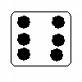 [Speaker Notes: Examples:  Backgammon, Bridge]
Non-Deterministic Games
Some games involve chance, for example:
roll of dice
spin of game wheel
deal cards from a shuffled deck
How can we handle games with random elements?
Modify the game search tree to include “chance nodes:”
computer moves
chance nodes (representing random events)
opponent moves
A
50/50
50/50
.5
.5
.5
.5
B2
C6
D0
E-4
7
2
9
6
5
0
8
-4
Non-Deterministic Games
Extended game tree representation:
max
chance
min
[Speaker Notes: Branches leading from chance nodes denote possible dice rolls and each is labeled with the probability that it will occur (36 ways to roll the dice, but only 21 distinct rolls 6-5 is the same as 5-6)]
A
50/50
50/50
.5
.5
.5
.5
B2
C6
D0
E-4
7
2
9
6
5
0
8
-4
Non-Deterministic Games
Weight score by the probability that move occurs
Use expected value for move:  Instead of using max or min, compute the average, weighted by the probabilities of each child
max
50/50
4
50/50-2
chance
min
[Speaker Notes: Branches leading from chance nodes denote possible dice rolls and each is labeled with the probability that it will occur (36 ways to roll the dice, but only 21 distinct rolls 6-5 is the same as 5-6)]
Aα=
50/50
4
50/50
-2
.5
.5
.5
.5
B2
C6
D0
E-4
7
2
9
6
5
0
8
-4
Non-Deterministic Games
Choose move with the highest expected value
A4
max
chance
min
Expectiminimax
Expectiminimax
Chance nodes (shown as circles) represent random events
For chance nodes over a Max node, as in C:
expectimax(C) = ∑i (P(i) * maxvalue(i))
For chance nodes over a Min node:
expectimin(C) = ∑i(P(i) * minvalue(i))
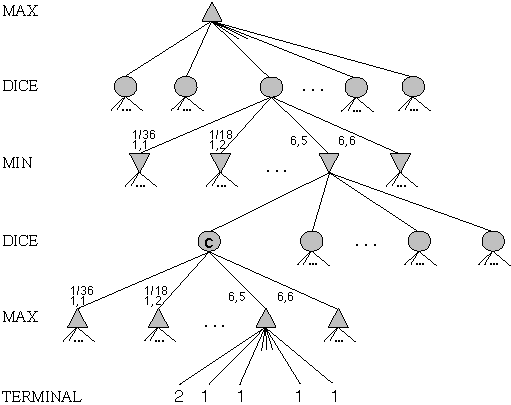 Min
Rolls
Max
Rolls
Expectiminimax Example
2
(= 0*0.67 + 6*0.33)
1.98
1.98
(= 0*0.67 + 6*0.33)
0
0
6
6
(3*1.0)
3
0
6
3
0
6
9
12
Non-Deterministic Games
Non-determinism increases branching factor
21 possible distinct rolls with 2 dice (since 6-5 is same as 5-6)
Value of look-ahead diminishes:  as depth increases, probability of reaching a given node decreases
Alpha-Beta pruning is less effective
[Speaker Notes: 36 ways to roll the dice, but only 21 distinct rolls 6-5 is the same as 5-6]
History of Search Innovations
Shannon, Turing	Minimax search	      1950
Kotok/McCarthy	Alpha-Beta pruning	   1966
MacHack	Transposition tables	  1967
Chess 3.0+	Iterative-deepening   	1975
Belle	Special hardware	       1978
Cray Blitz	Parallel search	       1983
Hitech	Parallel evaluation	     1985
Deep Blue	ALL OF THE ABOVE	    1997
[Speaker Notes: Transposition tables:  Basic idea is caching – one a board is evaluated, save it in a hash table to avoid re-evaluating.  Called transposition tables because different orderings of the same set of moves can lead to the same board configuration.  Deep Blue had a transposition table of size greater than 100 million boards!]
Computers Play GrandMaster Chess
“Deep Blue” (1997, IBM)

Parallel processor, 32 “nodes”
Each node had 8 dedicated VLSI “chess chips”
Searched 200 million configurations/second
Used minimax, alpha-beta, sophisticated heuristics
Average branching factor ~6 instead of ~40
In 2001 searched to 14 ply (i.e., 7 pairs of moves)
Avoided horizon effect by searching as deep as 40 ply
Used book moves
Computers can Play GrandMaster Chess
Kasparov vs. Deep Blue, May 1997
6 game full-regulation chess match sponsored by ACM
Kasparov lost the match 2 wins to 3 wins and 1 tie
Historic achievement for computer chess; the first time a computer became the best chess player on the planet
Deep Blue played by “brute force” (i.e., raw power from computer speed and memory); it used relatively little that is similar to human intuition and cleverness
“Game Over: Kasparov and the Machine” (2003)
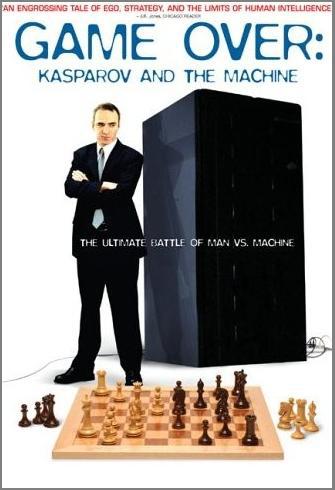 Ratings
Chess Rating Scale
3000
2800
Deep Blue
Garry Kasparov (World Champion)
2600
2400
Deep Thought
2200
2000
1800
1600
1400
1200
1966
1971
1976
1981
1986
1997
1991
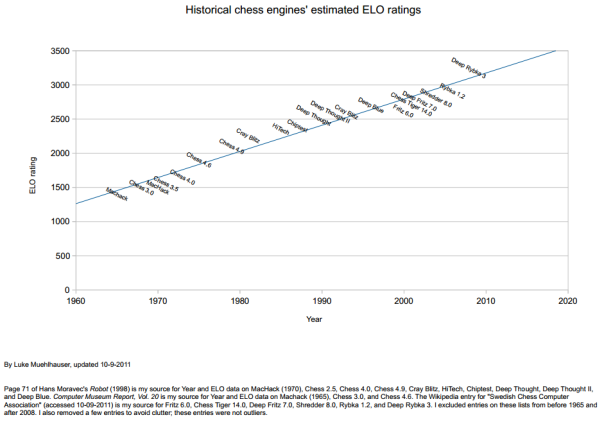 Human world champion rating ~2800
Status of Computers Playing Other Games
Checkers
First computer world champion:  Chinook
Beat all humans (beat Marion Tinsley in 1994)
Used Alpha-Beta search and book moves
Othello
Computers easily beat world experts
Go
Branching factor b ~ 360, very large!
[Speaker Notes: In 2007 Checkers was proved to be a game where a draw is guaranteed, including “White Doctor” opening and about 50 other openings.]
Game Playing:  Go
Google’s AlphaGo beat Korean grandmaster Lee Sedol 4 games to 1 in 2016
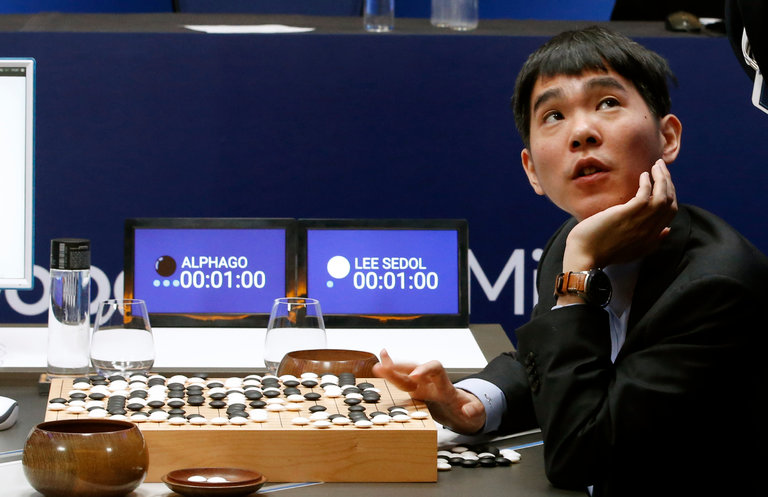 AlphaGo Documentary Movie (2017)
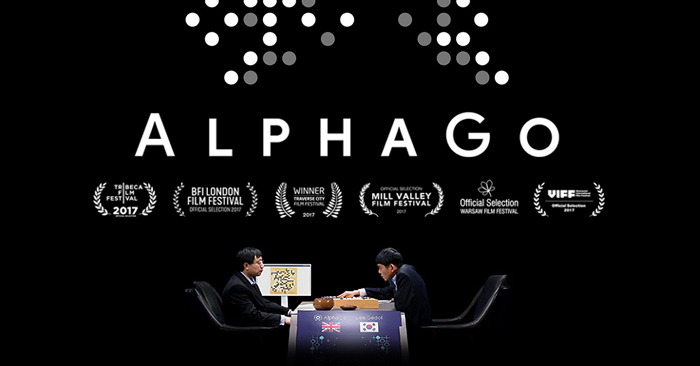 Game Playing Summary
Game playing is modeled as a search problem, doing a limited look-ahead (depth bound)
Search trees for games represent both computer and opponent moves
A single evaluation functions estimates the quality of a given board configuration for both players (zero-sum assumption)
−  good for opponent
0  neutral
+  good for computer
Summary
Minimax algorithm determines the “optimal” moves by assuming that both players always chooses their best move
Alpha-beta algorithm can avoid large parts of the search tree, thus enabling the search to go deeper
For many well-known games, computeralgorithms using heuristic search can match or out-perform human experts
QUIZ:  How are these Valentine Candy Hearts related to AI?
Messages were generated using Machine Learning (a neural network) that was trained using about 360 real candy heart messages
Quiz:  Name These Robots
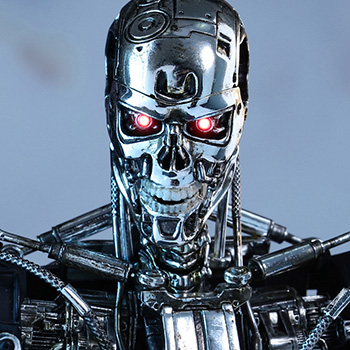 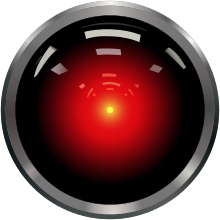 HAL 9000 (2001)
Watson (Jeopardy)
Terminator T-800
(Terminator)
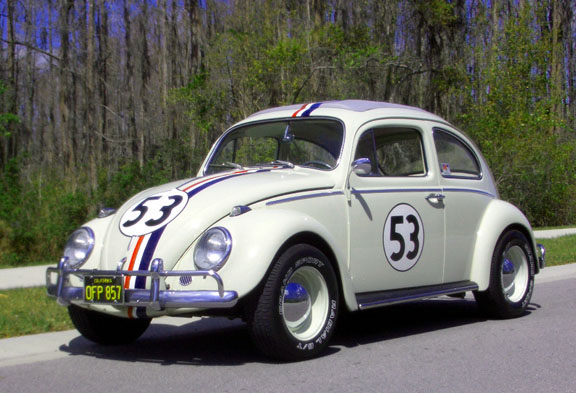 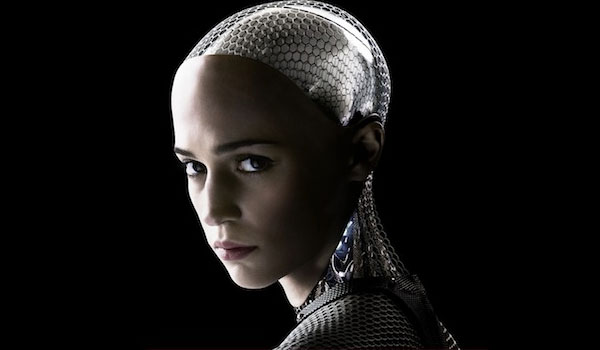 Ava (Ex Machina)
Herbie (The Love Bug)
[Speaker Notes: Watson (playing Jeopardy, 2011), Hal 9000 (2001: A Space Odyssey, 1968), Terminator T-800 endoskeleton (Terminator, 1984), Ava (Ex Machina, 2015), Herbie (The Love Bug, 1968)]
Love and Rocket
"Love and Rocket” episode of the animated television series Futurama, first aired on February 10, 2002. The show is a Valentine's Day-themed episode that centers on Bender's relationship with the artificial intelligence of the Planet Express Ship. The subplot involves Fry trying to express his feelings for Leela through the use of Valentine's Day candy. The episode parodies 2001: A Space Odyssey.
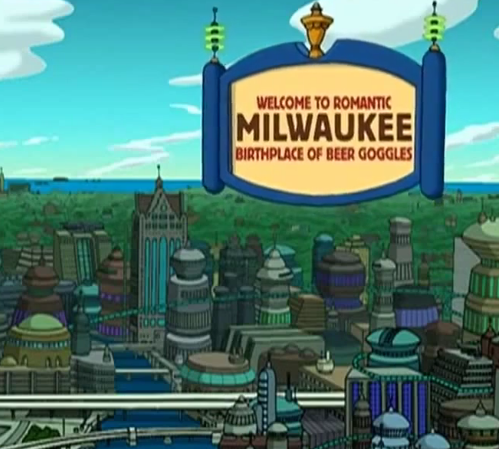 How to Improve Performance?
Reduce depth of search
Better SBEs
Use machine learning to learn good features rather than use “manually-defined” features
Reduce breadth of search
Explore a subset of the possible moves instead of exploring all
Use randomized exploration of the search space
Monte Carlo Tree Search (MCTS)
Concentrate search on most promising moves
Best-first search based on random sampling of search space

Monte Carlo methods are a broad class of algorithms that rely on repeated random sampling to obtain numerical results.  They can be used to solve problems having a probabilistic interpretation.
Pure Monte Carlo Tree Search
For each possible legal move of current player, simulate k random games by selecting moves at random for both players until game over (called playouts); count how many were wins out of each k playouts; move with most wins is selected
Stochastic simulation of game
Game must have finite number of possible moves, and game length is finite
[Speaker Notes: Don’t need an SBE since we always search to an endgame state.]
Exploitation vs. Exploration
Rather than selecting a child at random, how to select best child node during tree descent? 
Exploitation:  Keep track of average win rate for each child from previous searches; prefer child that has previously lead to more wins
Exploration:  Allow for exploration of relatively unvisited children (moves) too
Combine these factors to compute a “score” for each child; pick child with highest score at each successive node in search
[Speaker Notes: Note:  Done for each child, both at MAX and MIN nodes]
Scoring Child Nodes
Choose child node, i, with highest score
One way of defining the score at a node:
Upper Confidence Bound for Trees (UCT):




where wi = number of wins after ith move,
ni = number of playout simulations after ith move,
t = total number of playout simulations
Exploitation term
Exploration term
[Speaker Notes: First term will be large for moves with a high average win ratio.  
The second term will be large when there have been few simulations.]
MCTS Algorithm
Recursively build search tree, where each round consists of:
Selection:  Starting at root, successively select best child nodes using scoring method until leaf node L reached
Expansion:  Create and add best (or random) new child node, C, of L
Simulation: Perform a (random) playout from C
Backpropagation:  Update score at C and all of C’s ancestors in search tree based on playout results
[Speaker Notes: Note:  Step 3 (simulation) should not consider all children with equal probability.  Rather, weight children using heuristic game knowledge to give larger weights to moves that look more promising.]
Monte Carlo Tree Search (MCTS)
L
Note: Only exploitation used here to pick best child
C
Key:  number games won / number playouts
Update
Scores
Playout
Key:  number games won / number playouts
State-of-the Art Go Programs
Google’s AlphaGo
Facebook’s Darkforest
MCTS implemented using multiple threads and GPUs, and up to 110K playouts
Also used a deep neural network to compute SBE